4. Filozofická terminologie
4. Filozofická terminologie
4. Filozofická terminologie
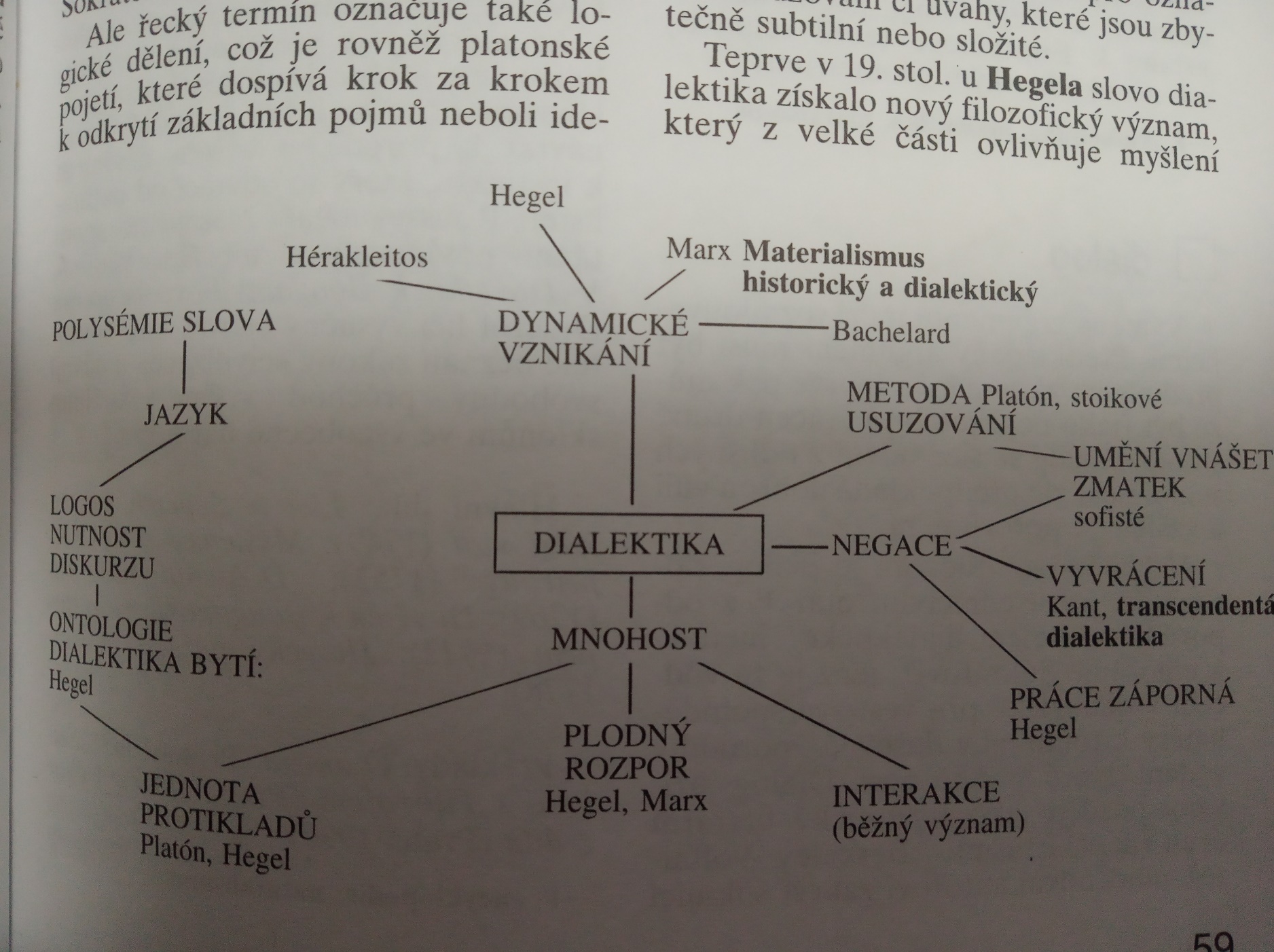 4. Filozofická terminologie
4. Filozofická terminologie